The Missouri Compromise of 1820
How Far Would Slavery Extend?
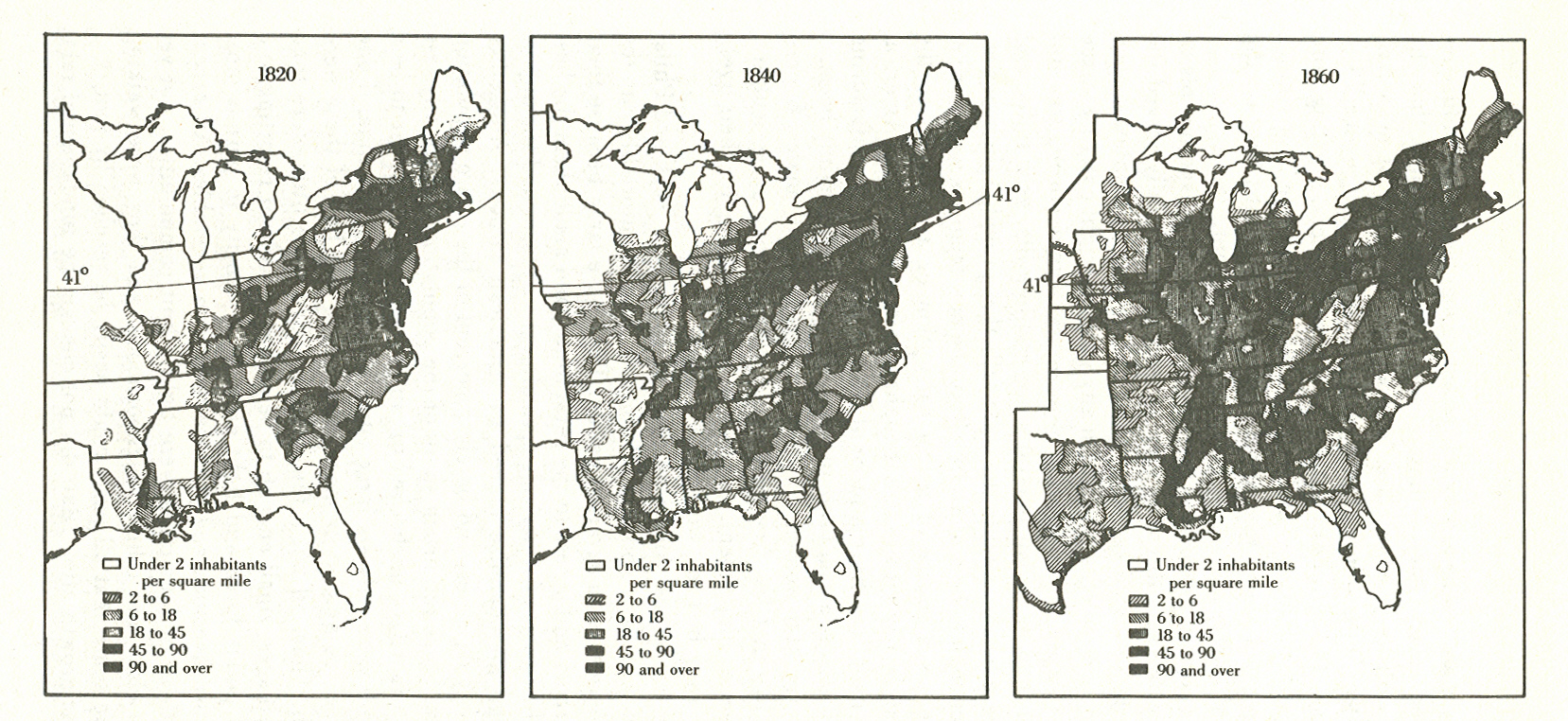 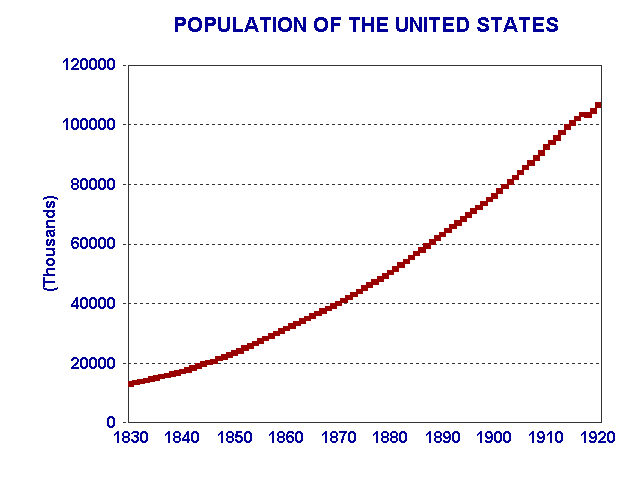 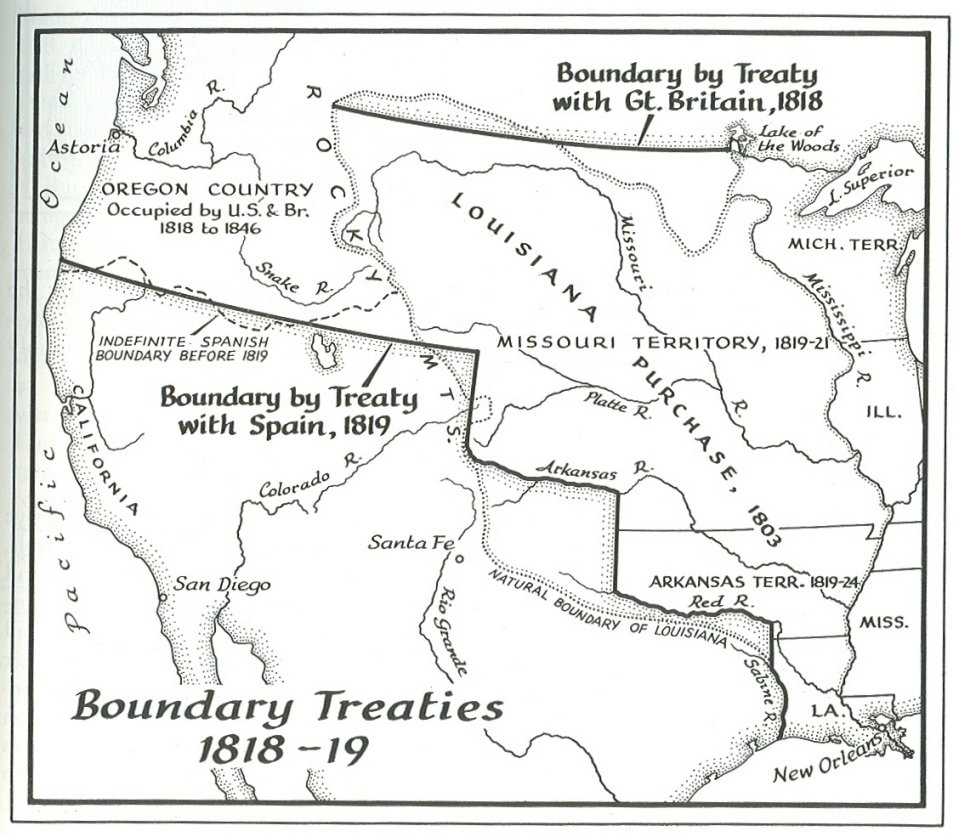 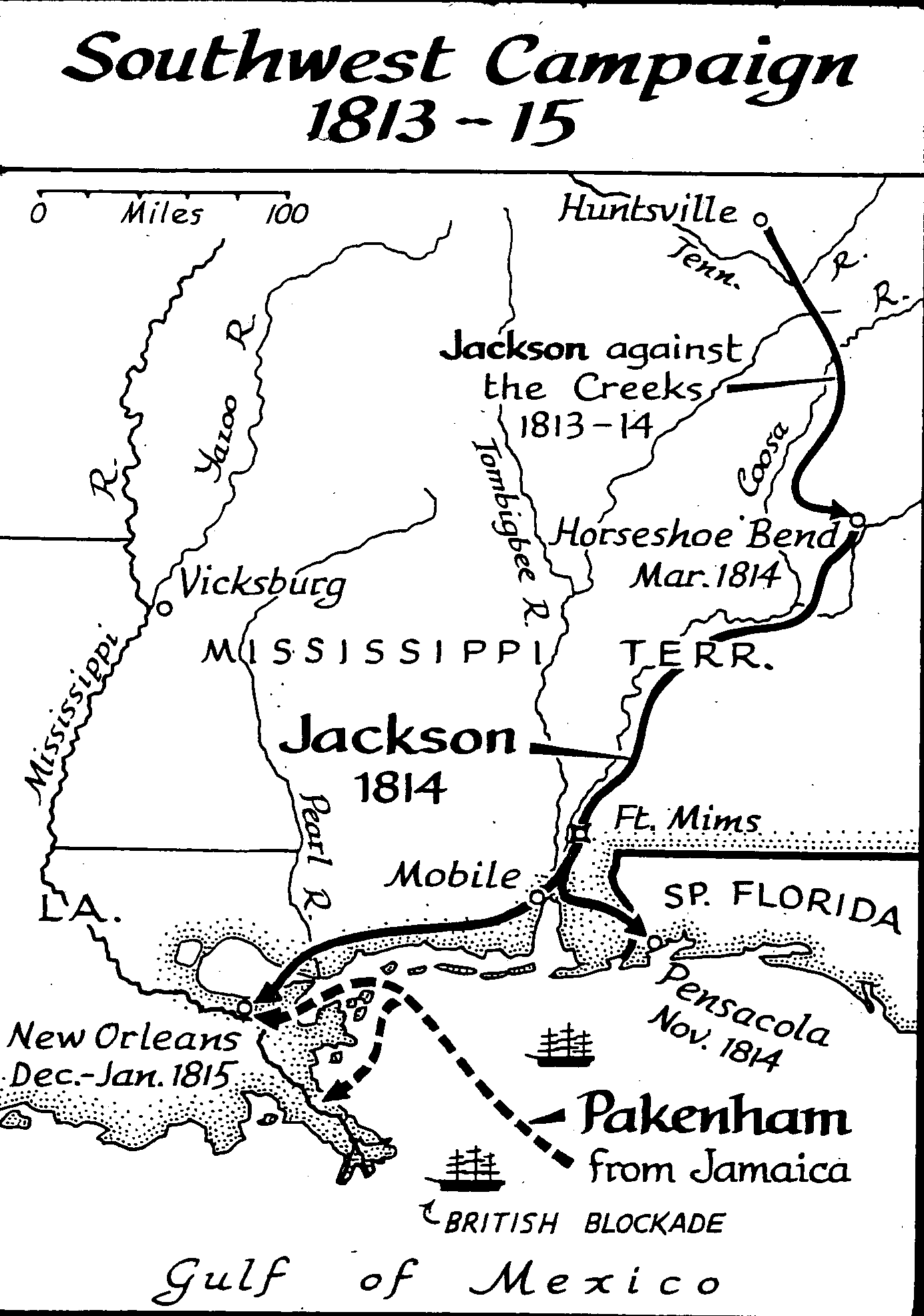 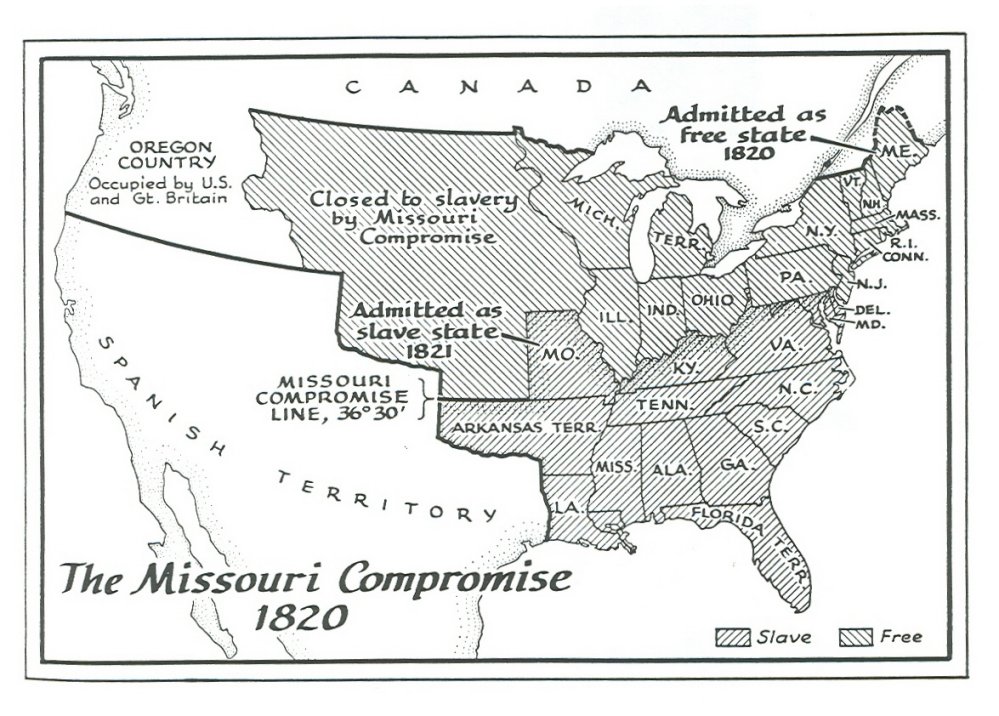 Bad Deal for the South -- In the 40-year period between 
the admission of Missouri and the outbreak of the 
Civil War, only 3 slave states south of the 36°30´ latitude were admitted to the Union.  In contrast, 6 free states, 
including 3 in the area closed to slavery by the Missouri 
Compromise, were admitted by 1859.
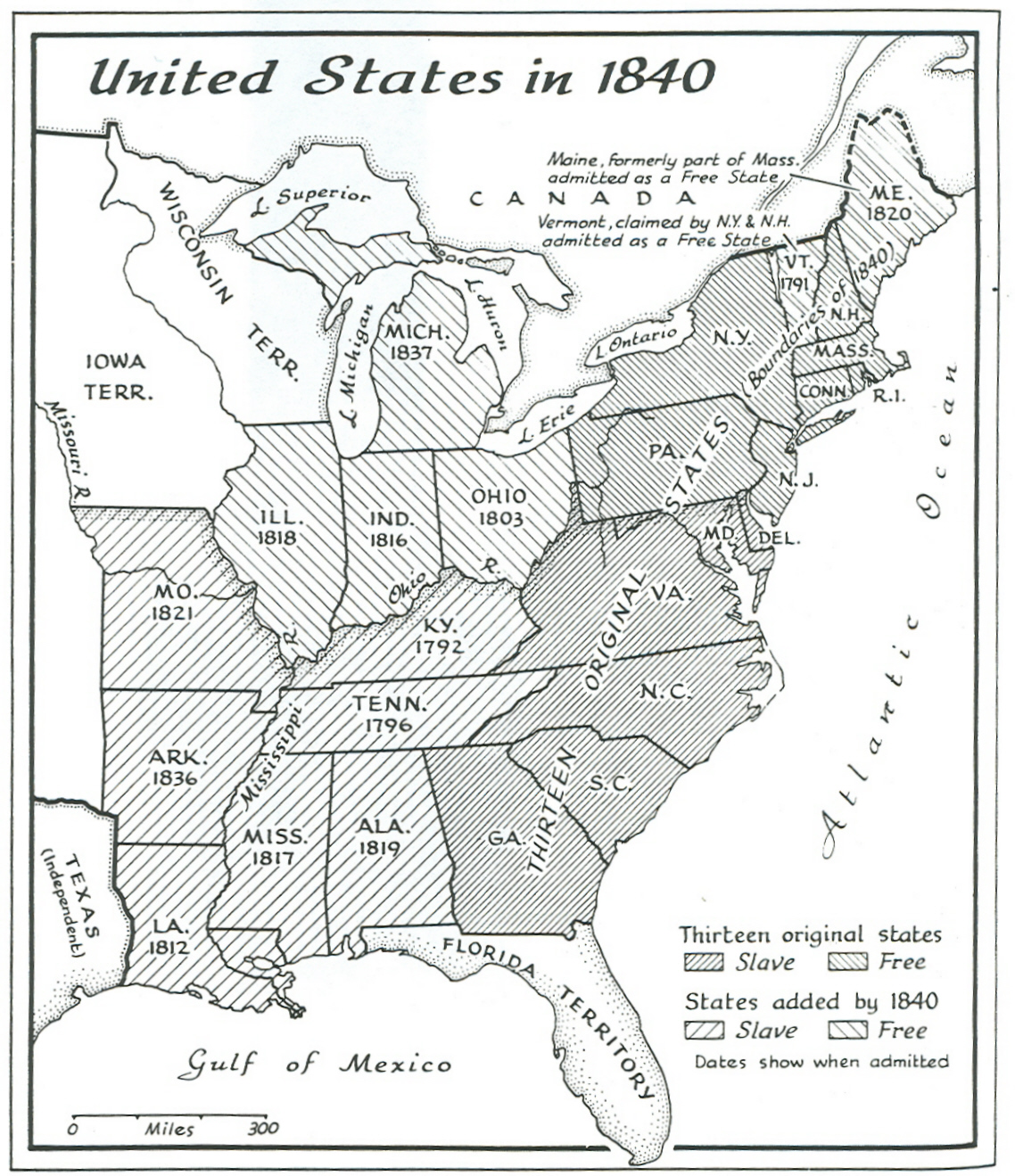 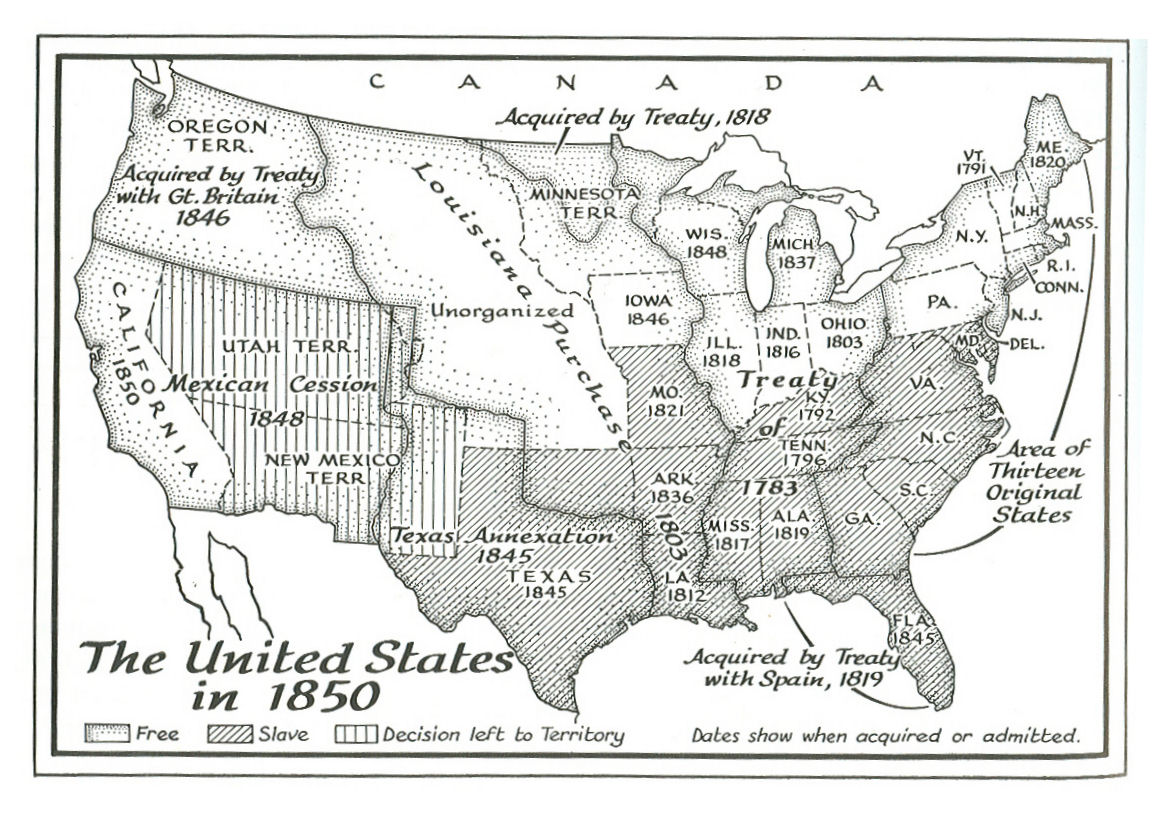 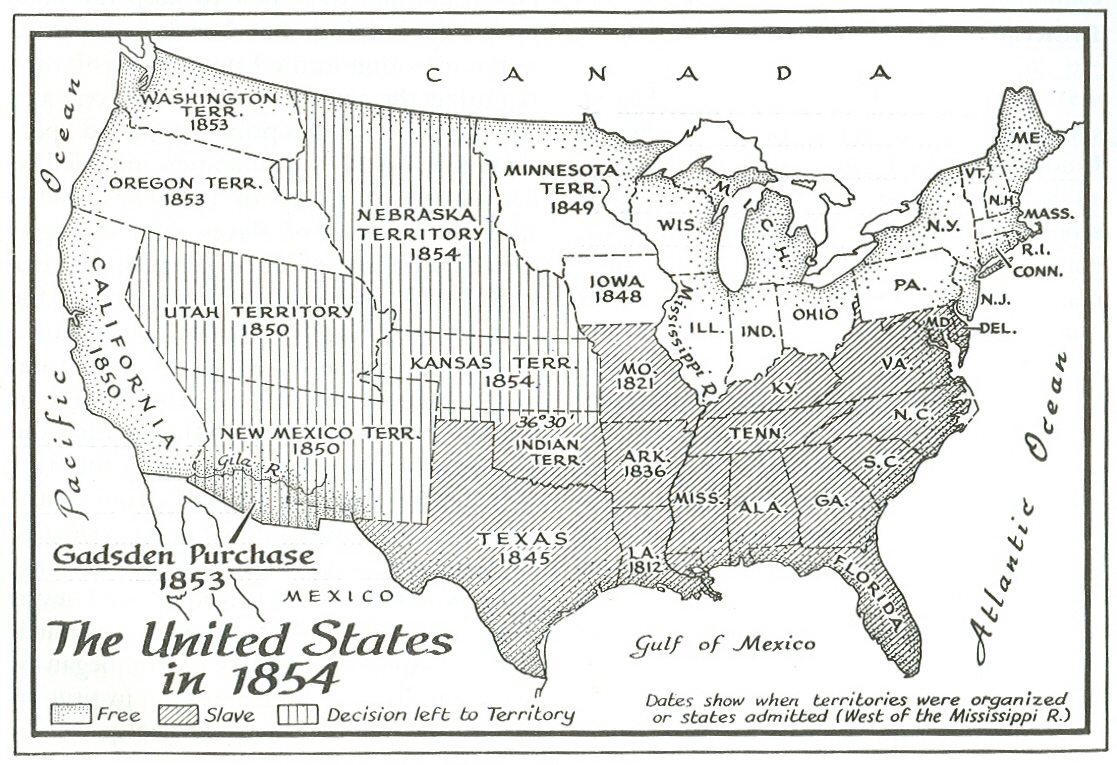 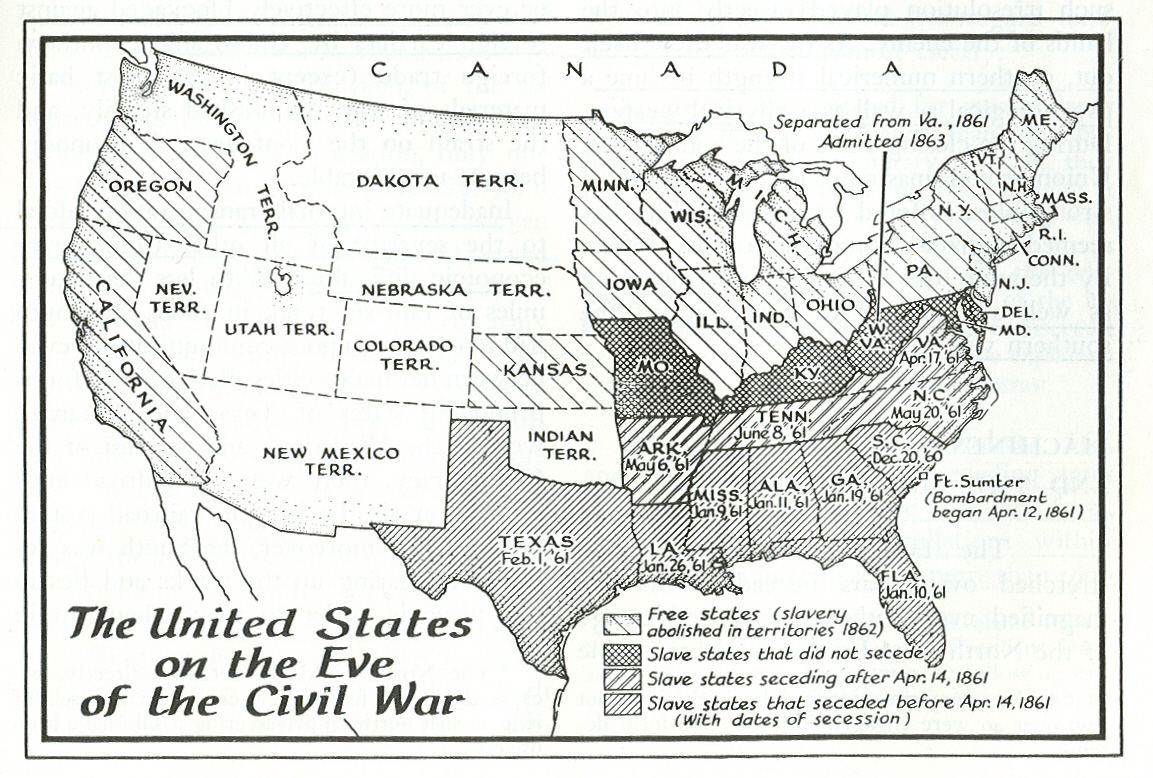 The Election of 1824

                       Popular    Electoral
                         Vote        Vote
                     -------------------------
Andrew Jackson          151,287       99
John Quincy Adams       111,811       84
William H. Crawford      47,417       41
Henry Clay               47,707       37
The election was thrown into the House of Representatives.  Under the 12th Amendment – a response to the 1800 election (the road to hell is paved with good intentions!) – if no one got a majority of the electoral votes for President the top 3 went to the House and the balloting was by State.  This eliminated Clay.  Crawford had a stroke in 1823 and a relapse in 1824 and he was not a serious choice.
Clay backed Adams and he was elected – 

13 States for Adams (CT, IL, KY, LA, ME, MD, 
    MA, MO, NH, NY, OH, RI, VT), 
 7 for Jackson (AL, IN, MS, 
NJ, PA, SC, TN), 
 4 Crawford (DE, GA, NC, VA).  

Adams then chose Clay (OH, MO, KY) 
as his Secretary of State.

States that “betrayed” Jackson – IL, MD, NC, LA.
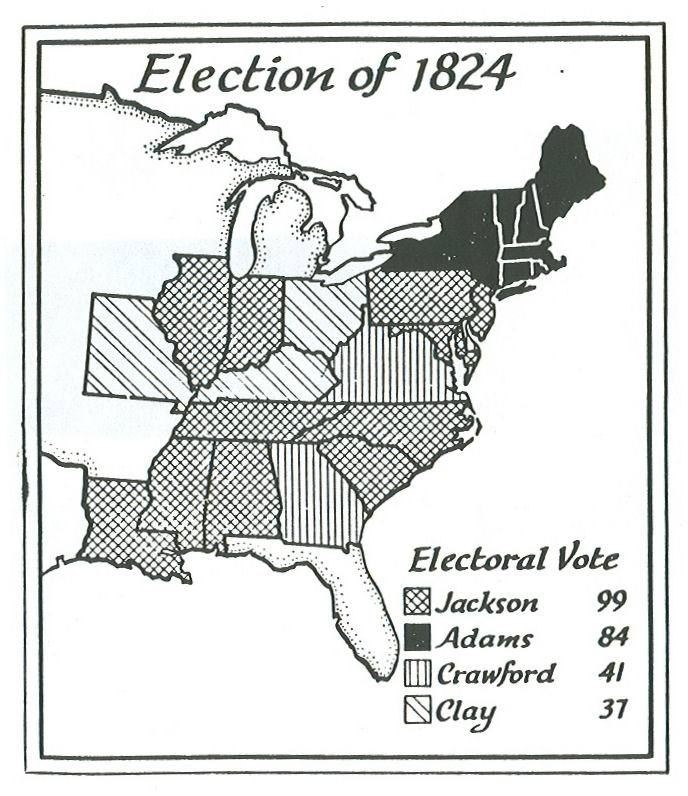 The Election of 1828

                       Popular    Electoral
                         Vote        Vote
                     -------------------------
Andrew Jackson          638,348      178
John Quincy Adams       507,440       83


22 of 24 States had Popular Election of Electors
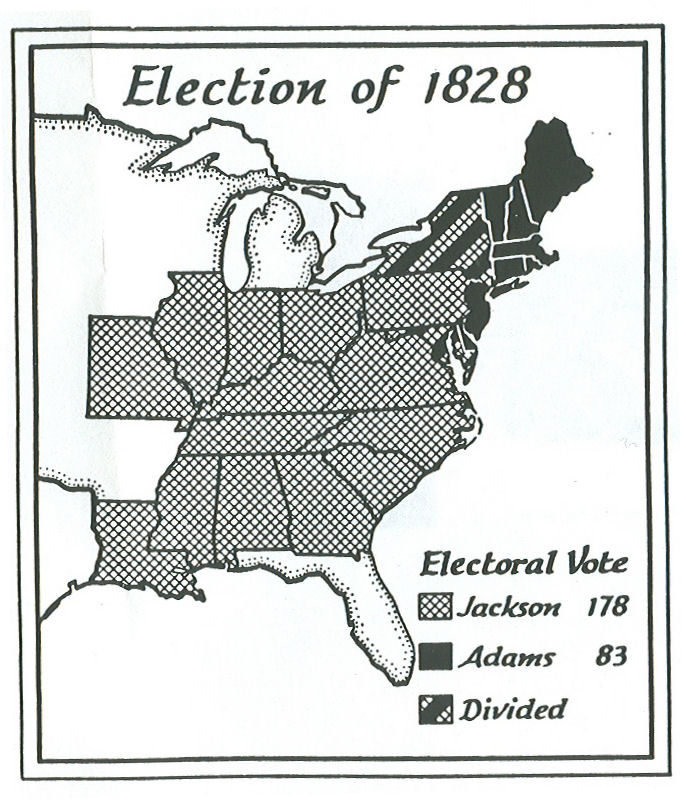 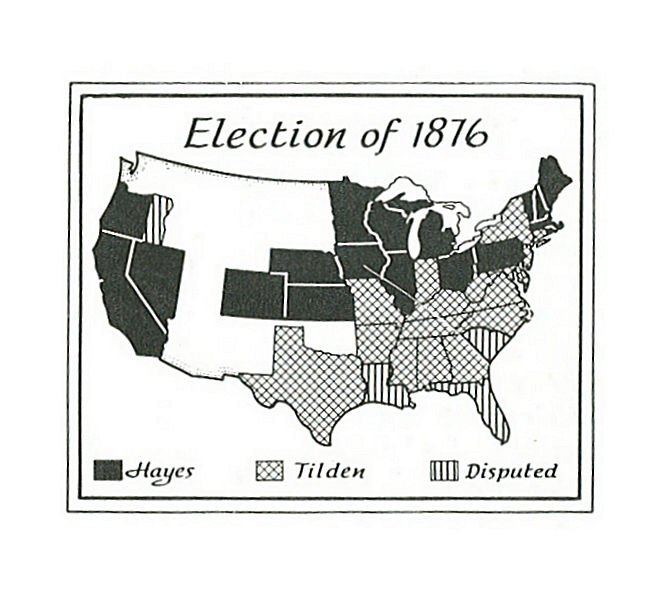 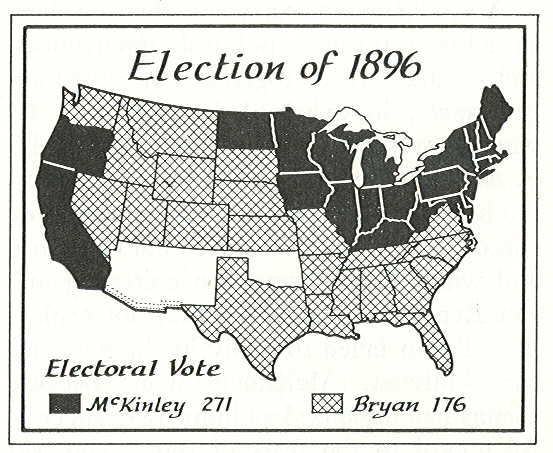